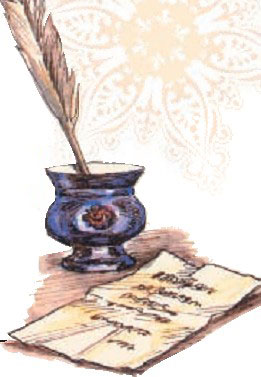 Тема
Вставні слова, словосполучення,
розділові знаки в ускладненому реченні
Наша рідна українська мова – це основа нашої безмежно багатої культури. Це наш дух, наша душа, наша пісня...                                    О. Гончар.
Завдання уроку:
навчитися розрізняти вставні слова, аналізувати їх стилістичну роль, правильно інтонувати речення із вставними словами, виділяти вставні слова комами на письмі;
формувати вміння щодо правильної розстановки розділових знаків у реченнях із вставними словами;
Завдання уроку:
формувати творчі вміння,розширювати речення шляхом самостійного введення в них вставних слів, конструювати речення за опорними словами;
розвивати мовленнєву культуру.
Лінгвістична розминка
1) Дібрати синоніми до слова безумовно.
2) Назвати антонім до слова на жаль.
3) Продовжити ряд слів: по-перше, по-друге...
4) Записати слова по-моєму, по-твоєму у формі множини. 
5) Дібрати синонім до слова можливо.
Із записаними словами усно складіть речення. Простежте за інтонацією в них. Яка роль цих слів у реченнях?
Вставні слова


1.упевненість                                4.зв’язок думок      
(невпевн.)

                                                5.джерело повідом.
2.емоц. оцінка

3.оцінка фактів                        6.активіз.уваги 
                              7.слова ввічливості
Робота з таблицеюГрупи вставних слів і сполучень слів за значенням
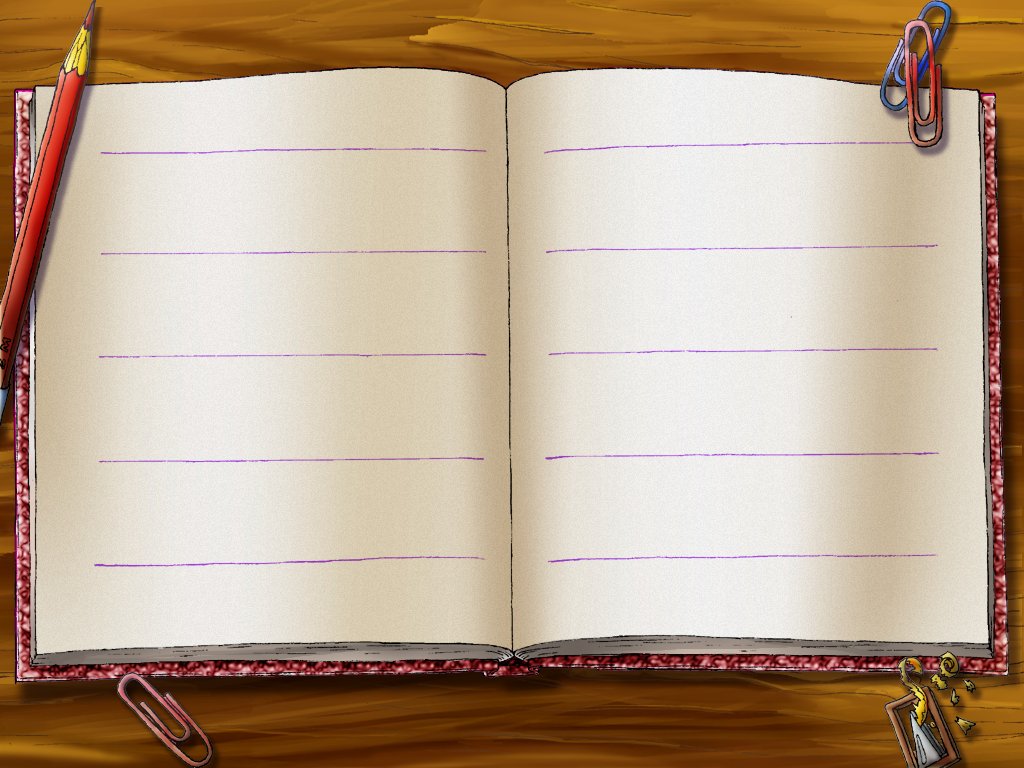 Запам'ятайте
Ніколи не бувають навіть, адже, тож, ніби, причому
вставними слова нібито, тільки, обов'язково,
У яких реченнях виділені слова є вставними, у яких – членами речення?
Не все іще було, що може бути. Може пісня хліб благословляє, може в пісню йде від хліба сила. І на світанні трепетним вітрилом мені здається вишня іздаля. Не вистою здається вже не вистою. Гарячому мисливцю і пень лисом здається. 3. Генерал видно був чимось не вдоволений (О. Гончар). 4. Видно місто, далі поле у моєму вікні (М. Рильський).
Творче завдання з прийомом взаємоперевіркиСкласти чотири пари речень, щоб в одних слова кажуть, правда, видно, здавалося  були вставними, а в інших ці самі слова виступали в ролі членів речення.Зразок. Треба, виходить, іти на додаткове заняття з алгебри. — З класу виходить гарна дівчина.
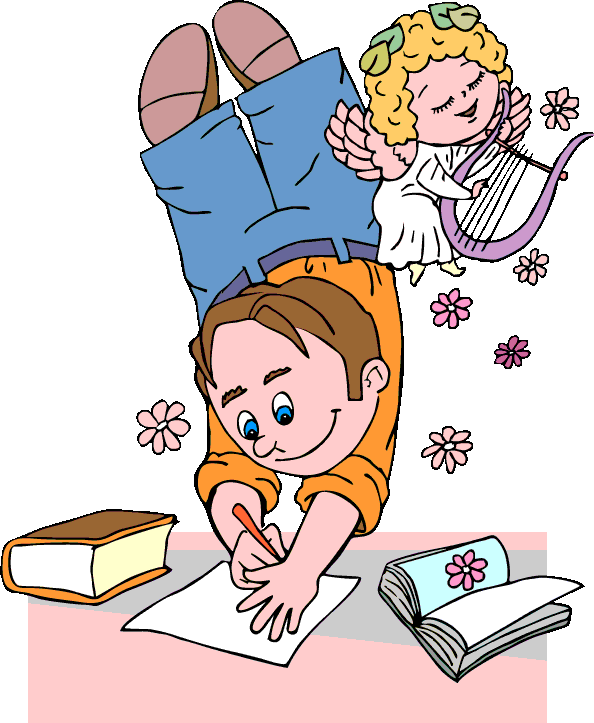 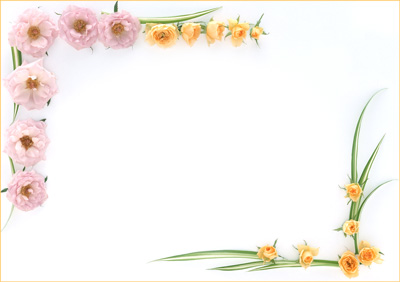 Відредагуйте речення.       Ароматичні добавки різних лікарських трав надають чаю дуже приємного, неповторного привкусу. Серед міроприємств по відзначенню цього свята були слідуючі: виступи музичних колективів,конкурси, вікторини. Пощипуючи соковиту траву й помахуючи хвостом, у коня задоволено мружилися очі.
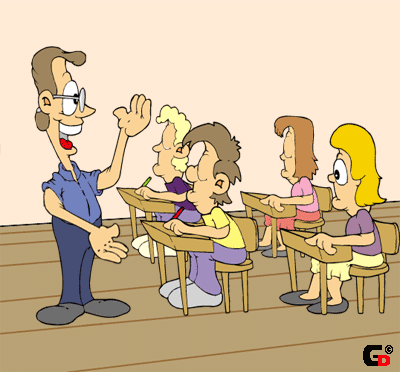 Підсумок уроку
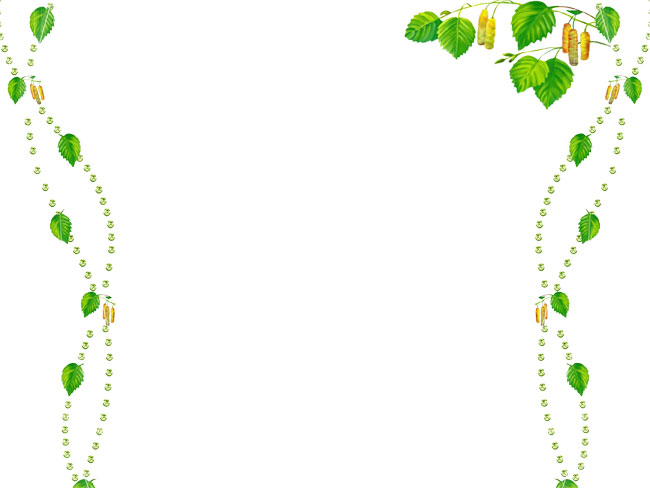 Домашнє завдання:
ст.132-137(опрацювати теоретичний матеріал)
Впр.254(1завд.+2 речення синтаксичний розбір)